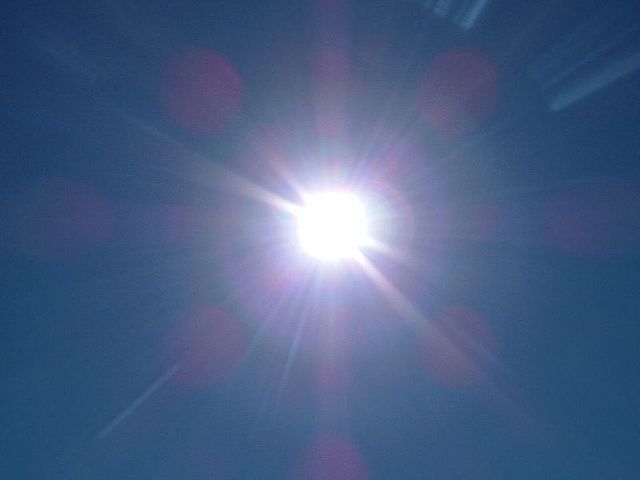 স্বাগতম
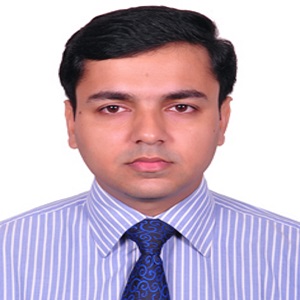 পরিচিতি
শ্রেণি- নবম
বিষয়- জীববিজ্ঞান
অধ্যায়-চতুর্থ
পল্লব কুমার ভৌমিক
মাস্টার ট্রেইনার, টিকিউআই-২
সহকারী প্রধান শিক্ষক
শান্তিপুর উচ্চ বিদ্যালয়, খিলগাঁও, ঢাকা-১২১৯
E-mail: kumar.pallab01@gmail.com,
	Mob: 01716154224.
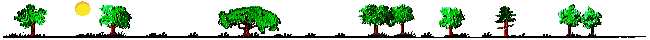 সবুজ উদ্ভিদ সৌরশক্তিকে কোন শক্তিতে রুপান্তরিত করছে?
এই প্রক্রিয়ার নাম বলতে পার?
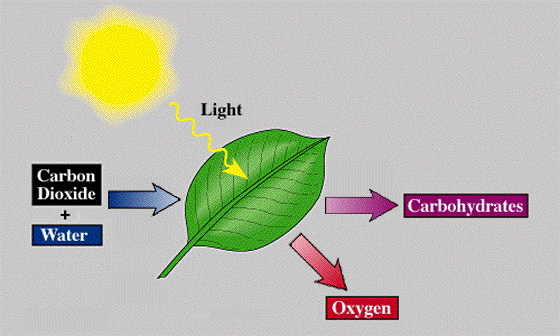 সালোকসংশ্লেষণ
CO2
শর্করা
পানি
O2
আলো
6CO2  +  12H2O         C6H12O6 +6H2O +  6O2
ক্লোরোফিল
সালোকসংশ্লেষণ প্রক্রিয়া
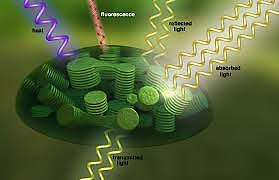 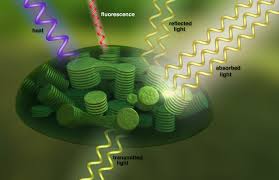 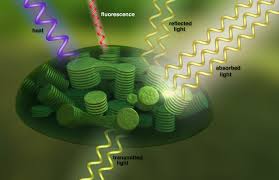 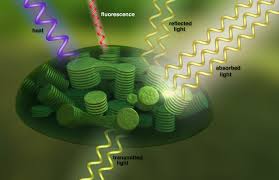 শিখনফল
এই পাঠ শেষে শিক্ষার্থীরা…

১। সালোকসংশ্লেষণের পর্যায়গুলো বর্ণনা করতে পারবে;
2। পর্যায় দুটি ব্যাখ্যা করতে পারবে;
৩। সালোকসংশ্লেষণ প্রক্রিয়ার শর্করা প্রস্তুতি ব্যাখ্যা করতে পারবে;
৪। co2 বিজারণের গতিপথ  (c3 ও c4)  ব্যাখ্যা করতে পারবে।
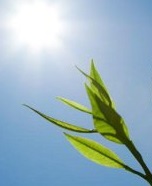 সালোকসংশ্লেষণ একটি দীর্ঘ প্রক্রিয়া, ১৯০৫ সালে ইংরেজ শারীরত্বত্তবিদ ব্ল্যাকম্যান এই প্রক্রিয়াকে দুটি পর্যায়ে ভাগ করেন।
আলোক পর্যায়
আলোক নিরপেক্ষ পর্যায়
এই প্রক্রিয়ায় ATP ও NADPH+ H+ উৎপন্ন হয় এবং রুপান্তরিত শক্তি এই ATP-র মধ্যে সঞ্চিত হয়।
ATP ও NADPH+ H+  সৃষ্টিতে কার ভূমিকা রয়েছে?
ক্লোরোপ্লাস্টের ক্লোরোফিল অণু
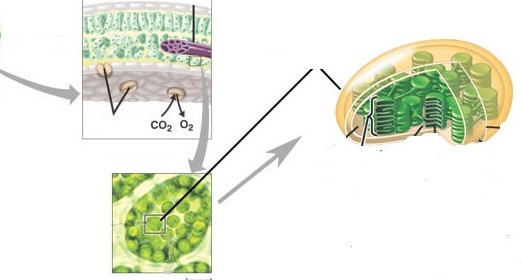 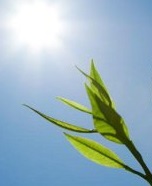 ক্লোরোপ্লাস্ট
গ্রানামে ক্লোরোফিল অণু শোষণকৃত ফোটন হতে শক্তি সঞ্চয় করে।
ADP+ ip                   ATP
মুক্ত ফসফেট (ip) , ADP র সাথে যুক্ত হয়ে ATP তৈরি করে।
ATP তৈরির এই প্রক্রিয়াকে কী বলে?
ফটোফসফোরাইলেশন
এই প্রক্রিয়াকে কী বলে?
ফটোলাইসিস
e-
সূর্যালোক ও ক্লোরোফিলের সহায়তায় H2O  বিয়োজিত হয়ে কী হয়?
ফটোলাইসিস প্রক্রিয়ার পরে কী ঘটে?
H+
O2
বাতাসে চলে যায়
যা ফটোফসফোরাইলেশন  প্রক্রিয়ায় 
ADP+ ip                   ATP হয়।
H2O
NADP-কে বিজারিত করে NADPH+ H+ তৈরি করে।
এ পর শুরু হয় আলোক নিরপেক্ষ পর্যায়
আলোক নিরপেক্ষ পর্যায়
ATP ও NADPH+ H+
আলোক পর্যায়ে কী কী উৎপন্ন হয়েছিল?
এই পর্যায়ে এদের সহায়তায় CO2 বিজারিত হয়ে কার্বোহাইড্রেট উৎপন্ন হয়।
সবুজ উদ্ভিদে CO2 বিজারণের ৩টি গতিপথ আবিষ্কৃত হয়েছে
ক্যালভিন চক্র বা
 C3 গতিপথ
হ্যাচ ও স্ল্যাক চক্র 
বা C4 গতিপথ
ক্রেসুলেসিয়ান 
এসিড বিপাক
ক্যালভিন চক্র বা C3 গতিপথ
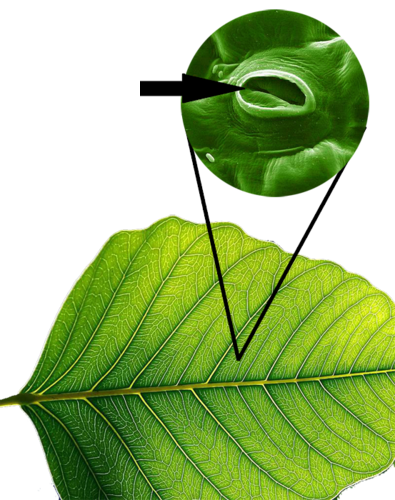 পত্ররন্ধ্র দিয়ে CO2 প্রবেশ
কোষে অবস্থিত ৫-কার্বনবিশিষ্ট রাইবুলোজ-১,৫-ডাইফসফেট এর  সাথে CO2 মিলিত হয়ে,  ৬-কার্বন বিশিষ্ট অস্থায়ী কিটো এসিড তৈরি করে।
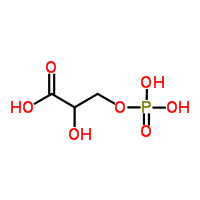 এটি সাথে সাথে ভেঙ্গে ৩-কার্বনবিশিষ্ট দুই অনু
 ৩-ফসফোগ্লিসারিক এসিড হয়  (3PGA): C3H7O7P
আলো
6CO2  +  12H2O         C6H12O6 +6H2O +  6O2        এক অনু গ্লুকোজ তৈরিতে এই চক্র কত বার চলবে?
ক্লোরোফিল
প্রতিবার এক অনু CO2 এই চক্রে প্রবেশ করে
এটি প্রথম স্থায়ী পদার্থ,
 তাই এটি C3 গতিপথ
আলোক পর্যায়ে উৎপন্নATP ও NADPH+ H+ ব্যবহার করে 3PGA থেকে ৩- ফসফোগ্লিসারালডিহাইড ও ডাইহাইড্রো এসিটোন ফসফেট তৈরি করে।
এদের থেকে ক্রমাগত বিক্রিয়ার মাধ্যমে একদিকে শর্করা ও 
অপর দিকে রাইবুলোজ-১,৫-ডাইফসফেট তৈরি হতে থাকে।
ক্যালভিন চক্র বা C3 গতিপথ
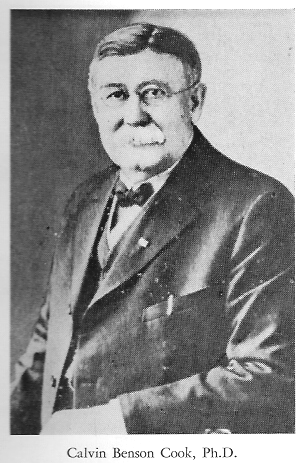 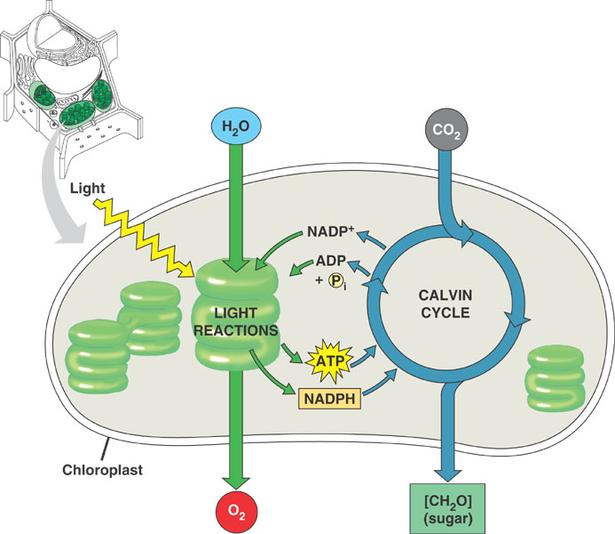 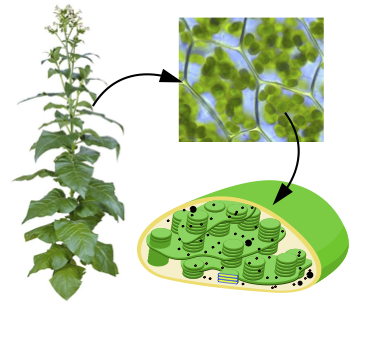 CO2 আত্মীকরণের এ গতিপথ আবিষ্কারের জন্য ১৯৬১ সালে তিনি নোবেল পুরষ্কার পান।
গ্লুকোজ
[Speaker Notes: ।]
হ্যাচ ও স্ল্যাক চক্র বা C4 গতিপথ
CO2 বিজারণের এই গতিপথের প্রথম স্থায়ী পদার্থ কত কার্বন বিশিষ্ট?
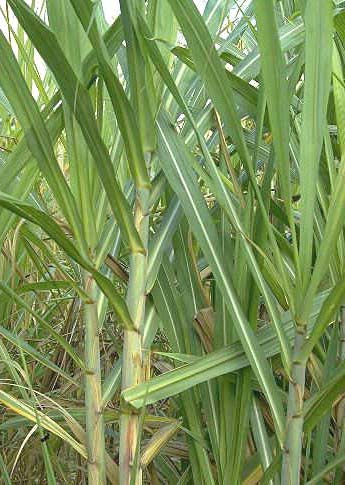 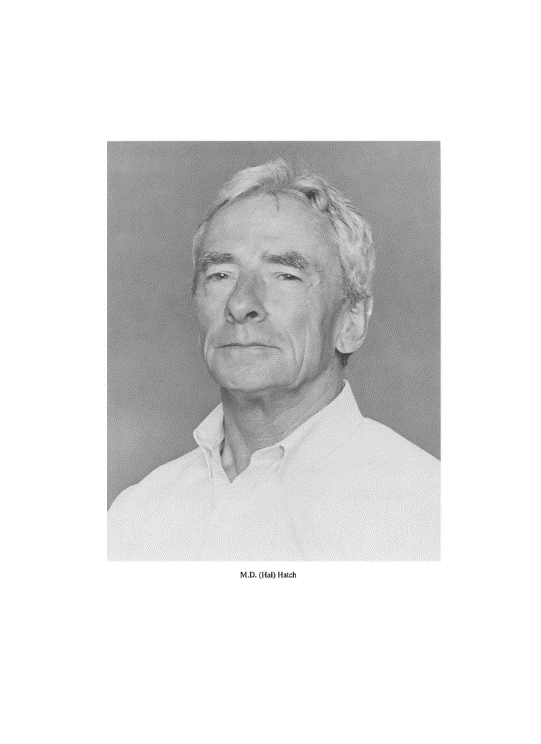 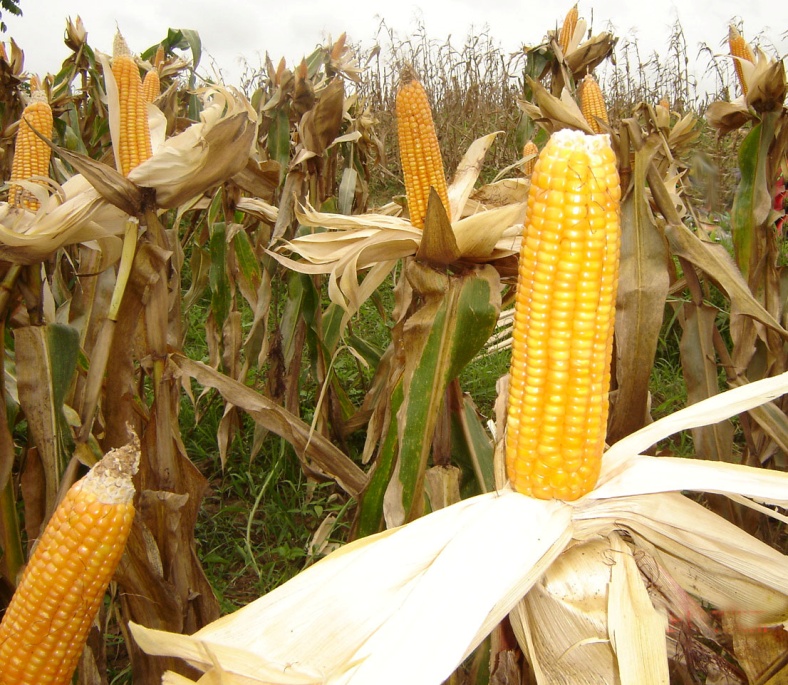 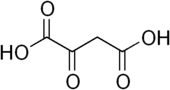 অক্সালো এসিটিক এসিড
C4 উদ্ভিদ
প্রথম স্থায়ী পদার্থ 4 কার্বন বিশিষ্ট , তাই এটি C4 গতিপথ
C4 উদ্ভিদ, এদের সালোকসংশ্লেষণের হার বেশি কেন?
M.D Hatch
এদের পাতার উভয় পৃষ্ঠে সূর্যের আলো পরে তাই।
কোষে ক্লোরোফিলের পরিমান কেমন লক্ষ করছো?
জোড়ায় কাজ        ৮ মি.
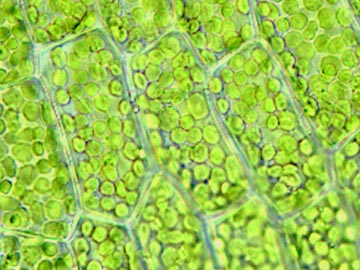 সালোকসংশ্লেষণের হার কেমন হবে, -কেন?
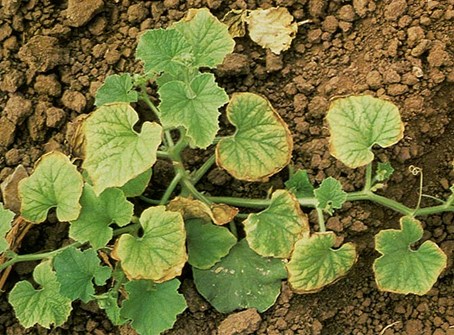 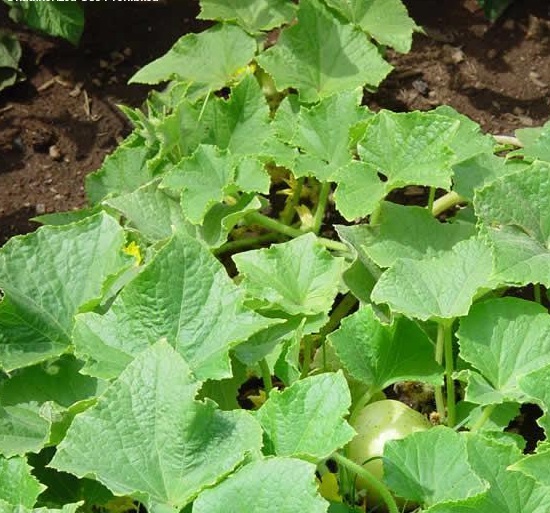 সালোকসংশ্লেষণে ক্লোরোফিল ও আলোর ভূমিকা লিখ।
A
B
আলোকবর্ণালিতে কী কী আলো দেখছো?
সব আলোতে কী সালোকসংশ্লেষণ ভাল হয়?
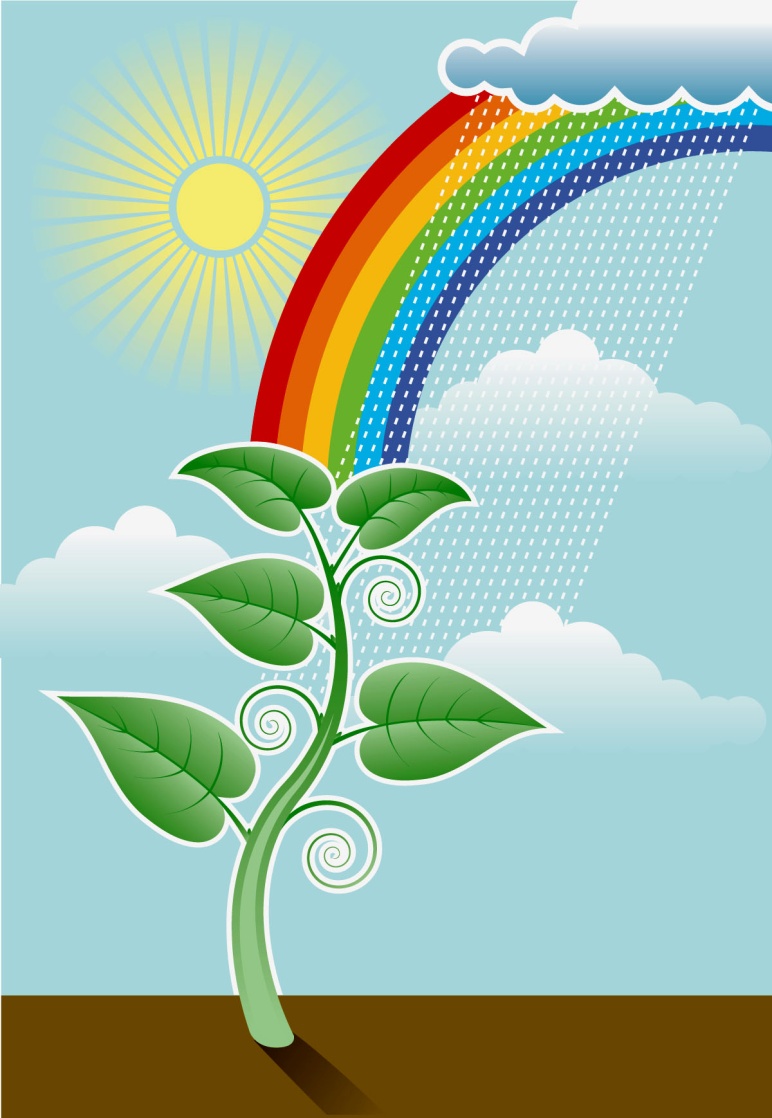 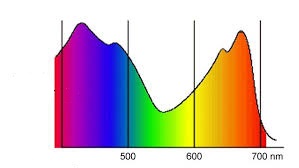 সালোকসংশ্লেষণের হার
আলোক তরঙ্গ
মূল্যায়ন
১। ফটোফসফোরাইলেশন কী?
২। ফটোলাইসিস কী  ?
৩। পানি বিয়োজিত হয়ে কী কী উৎপন্ন হয়?
৪। C3  উদ্ভিদ ও C4  উদ্ভিদ কী?
[Speaker Notes: উত্তরে ক্লিক করলে সঠিক উত্তর পাওয়া যাবে।]
গুরুত্বপূর্ণ শব্দসমূহ
ফটোলাইসিস
কিটো এসিড 
৩-ফসফোগ্লিসারিক এসিড 
৩- ফসফোগ্লিসারালডিহাইড 
ডাইহাইড্রো এসিটোন ফসফেট
[Speaker Notes: শিক্ষার্থীরা শব্দগুলো লিখে নিবে। এসম্পর্কে শিক্ষার্থীকে প্রশ্ন করতে উৎসাহিত করে তাদের কাছে প্রশ্ন চাওয়া যেতে পারে।]
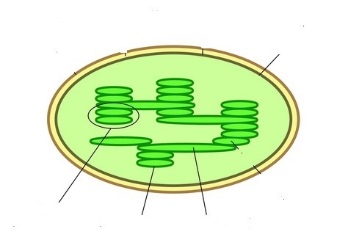 বাড়ির কাজ
?
?
আলোক পর্যায়ে এর ভূমিকা ব্যাখ্যা কর।
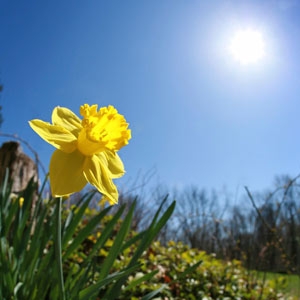 কৃতজ্ঞতা স্বীকার
শিক্ষা মন্ত্রণালয়, মাউশি, এনসিটিবি ও এটুআই-এর সংশ্লিষ্ট কর্মকর্তাবৃন্দ
এবং কন্টেন্ট সম্পাদক হিসেবে যাঁর নির্দেশনা, পরামর্শ ও তত্ত্বাবধানে এই মডেল কন্টেন্ট সমৃদ্ধ হয়েছে তিনি হলেন-
জনাব  সামসুদ্দিন আহমেদ তালুকদার, প্রভাষক, টিটিসি, কুমিল্লা